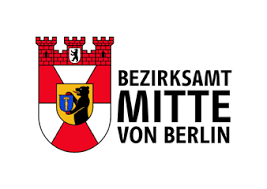 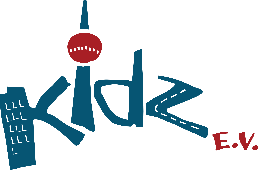 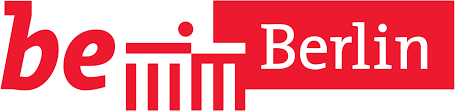 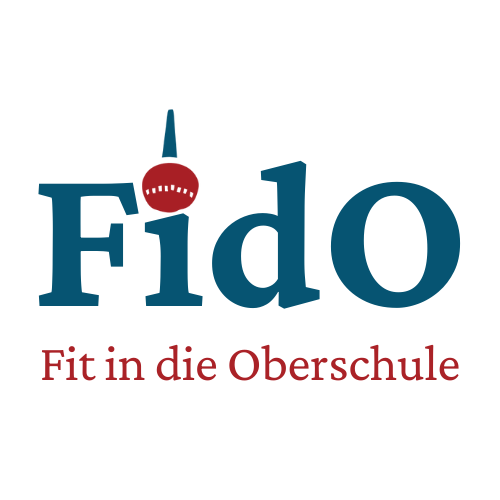 Projekttag zum Übergang von der Grundschule zur Oberschule
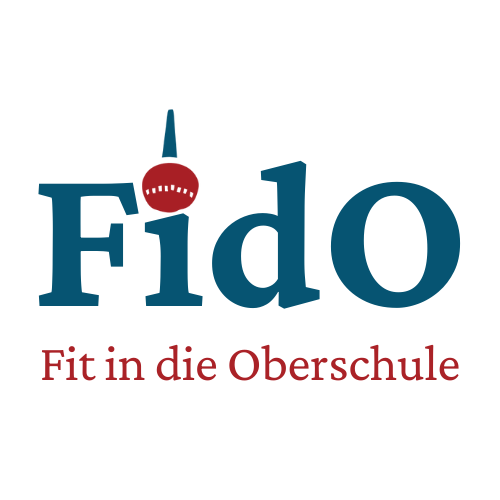 Ablauf des Projekttags

Input
Stationen
Station 1: Notendurchschnitt
Station 2: Bewerbungsgespräche
Station 3: Recherche
Feedback und Abschluss
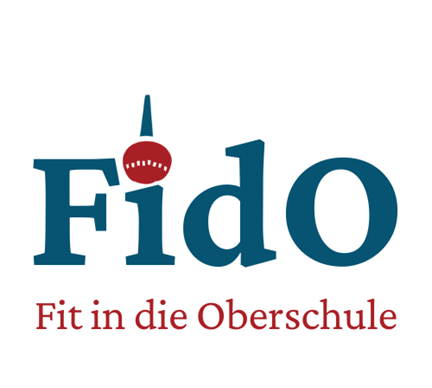 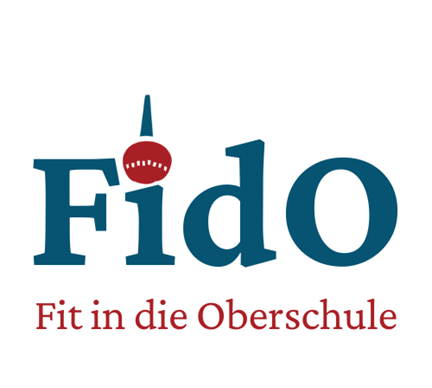 Schulartempfehlung
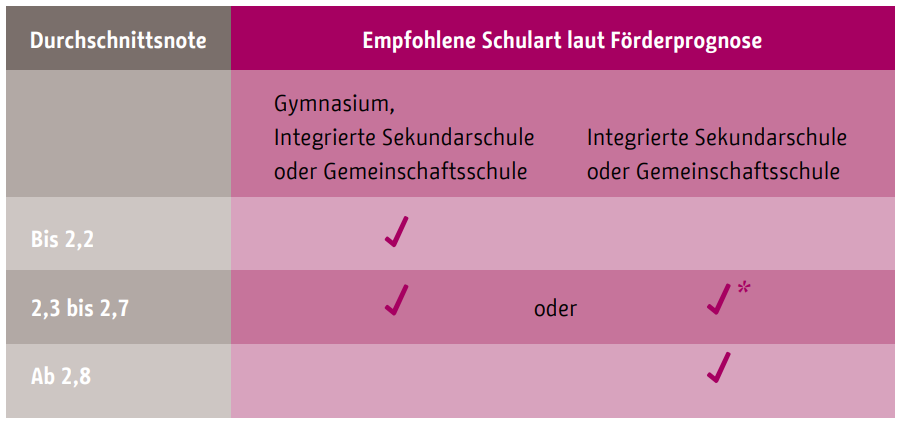 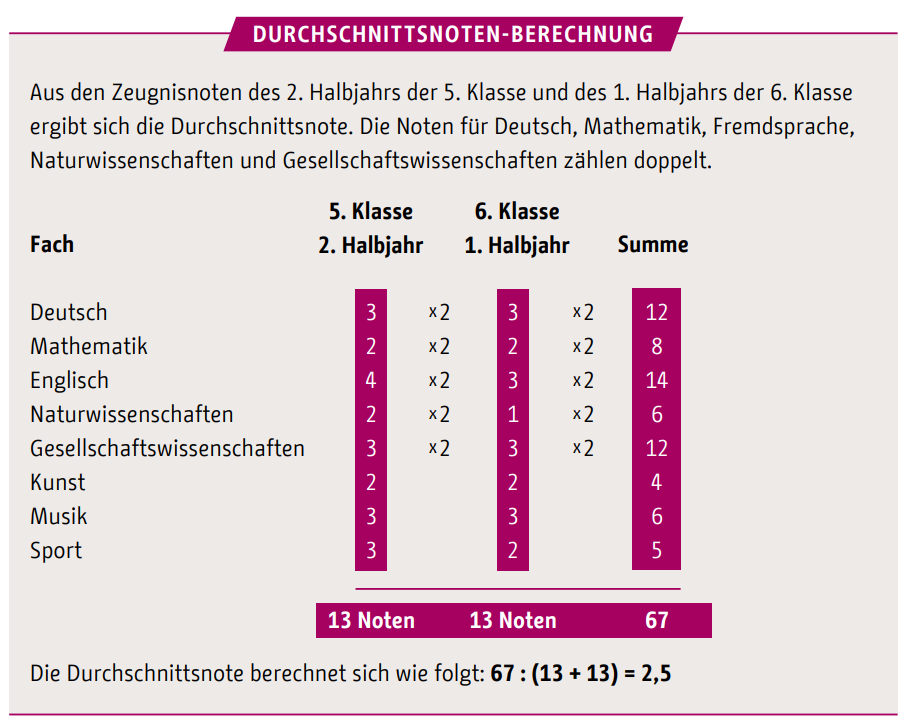 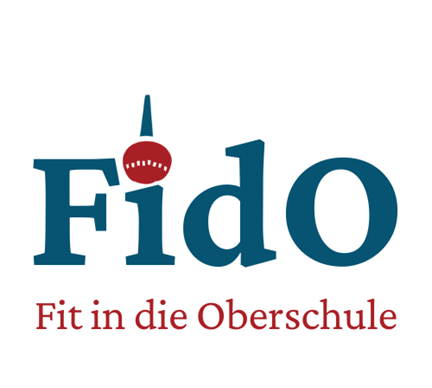 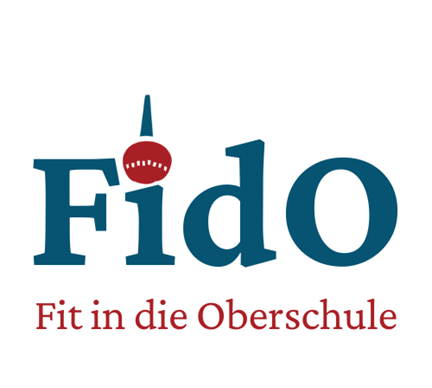 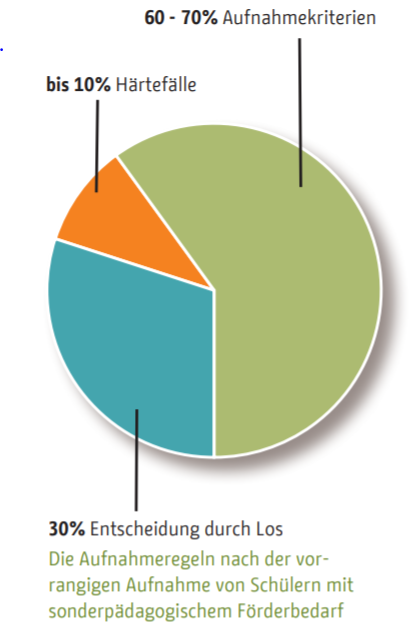 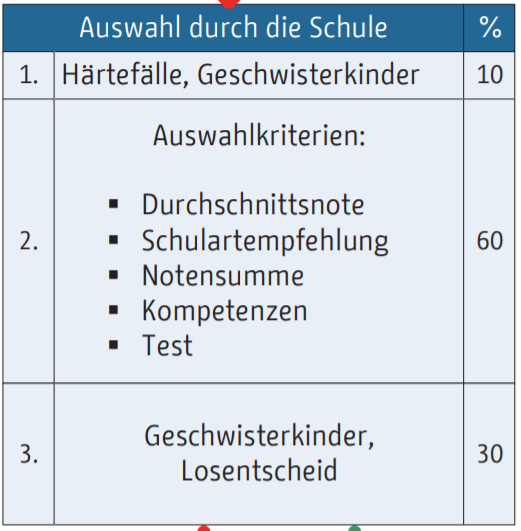 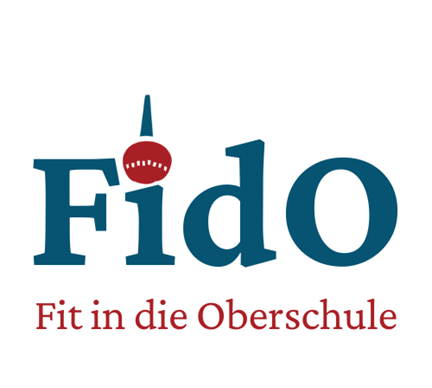 Aufnahmeverfahren
Zunächst nimmt jede weiterführende Schule Schulkinder mit sonderpädagogischem Förderbedarf auf – maximal vier pro Klasse.
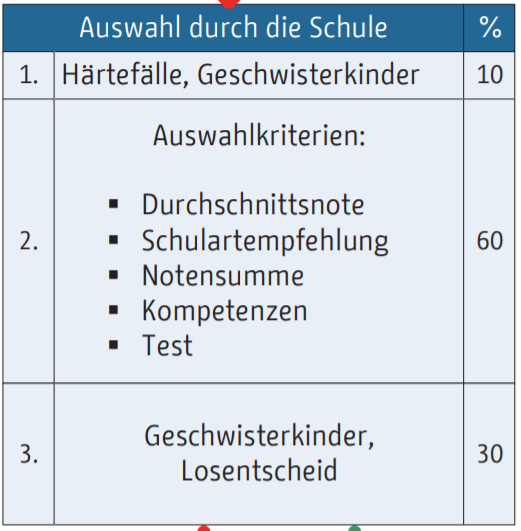 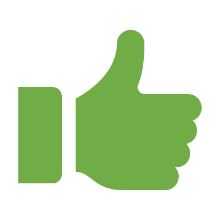 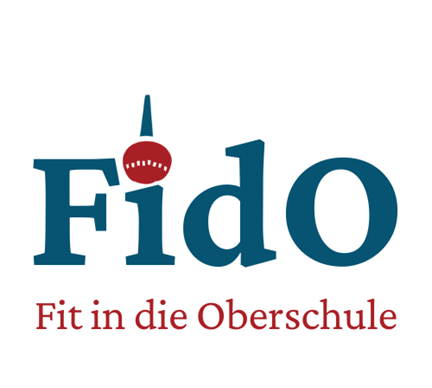 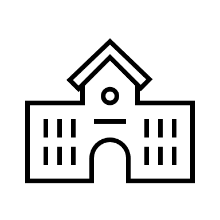 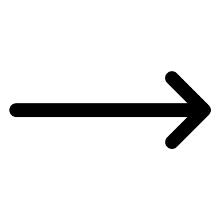 Genügend Plätze vorhanden 
Oder
Aufnahmekriterien, Geschwisterkinder, Härtefälle, Losverfahren erfolgreich
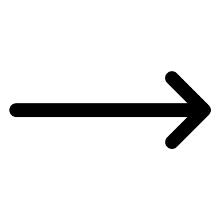 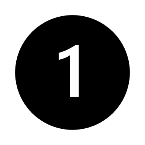 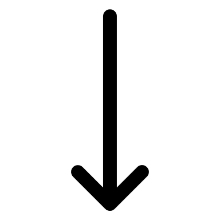 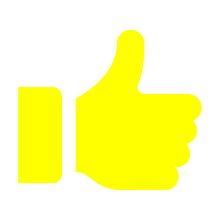 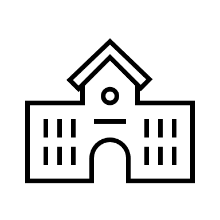 Genügend Plätze vorhanden
Oder
Auswahl durch Schulamt 
(Bezirk > Durchschnittsnote)
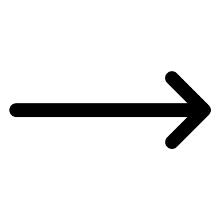 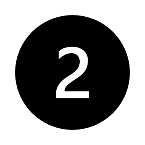 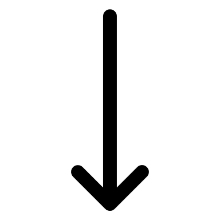 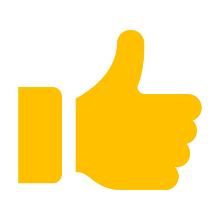 Genügend Plätze vorhanden
Oder
Auswahl durch Schulamt 
(Bezirk > Durchschnittsnote)
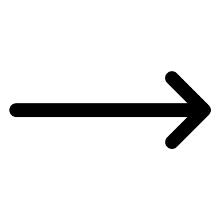 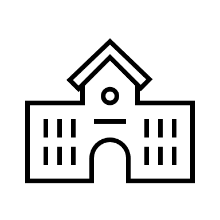 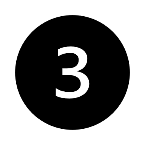 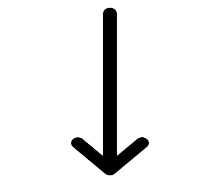 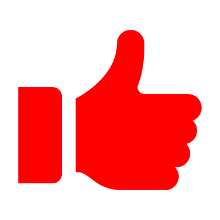 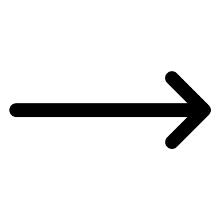 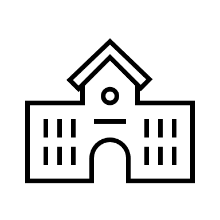 Zuweisung durch Schulamt
An Schule mit freien Plätzen
(Nicht zwingend in der Umgebung)
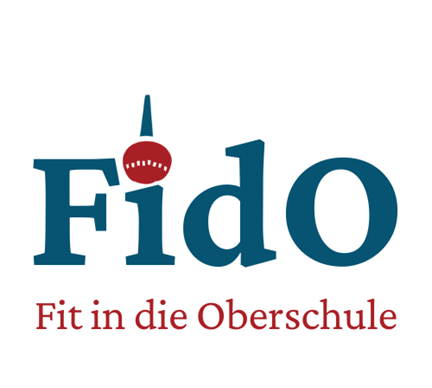 Wichtige Besonderheiten des Aufnahmeverfahrens

Aufnahmekriterien
Beim Erstwunsch ist es egal, in welchem Bezirk die Schule liegt! Hier kommt es auf die Aufnahmekriterien, Härtefälle und Geschwisterkinder an

Achtung Bezirk!
Beim 2. Wunsch und 3. Wunsch werden Kinder bevorzugt, die im gleichen Bezirk der Schule leben!
Hier zählt zuerst der Bezirk und anschließend die Durchschnittsnote

Taktisch wählen:
Es gibt Schulen, die so beliebt sind, dass sie bereits nach dem 1. Wunsch voll sind. Das bedeutet, dass man dort mit dem 2. Wunsch keine Chance hat.
Daher ist es wichtig, clever zu wählen und als 2. und 3. Wunsch Schulen auszuwählen, die zu euren Interessen passen, aber nicht so beliebt sind, dass sie schon nach dem 1. Wunsch keine Plätze mehr zur Verfügung haben.
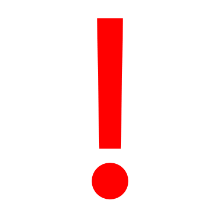 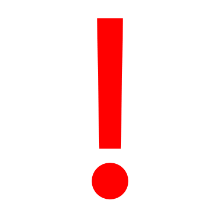 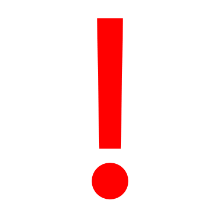 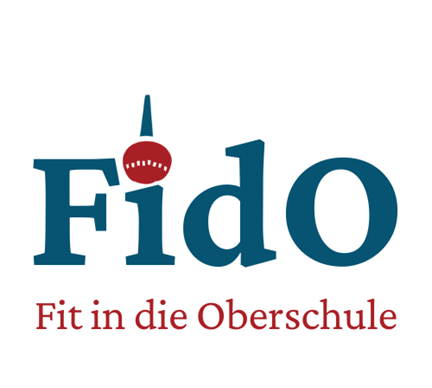 Informationsveranstaltungen:

FidO-Veranstaltungen
Projekttage der 6. Klassen 
Sprechstunden zur Beratung: Bei Bedarf im Januar 2025

Bezirkliche Veranstaltungen
Marktplatz der Oberschulen im Zukunftshaus Wedding am Donnerstag, 28. November 2024 - 16:30 bis 18:00

Tage der offenen Tür 
November/Dezember/Januar: Daten über Homepage der jeweiligen Oberschule abrufbar (-> Handout)
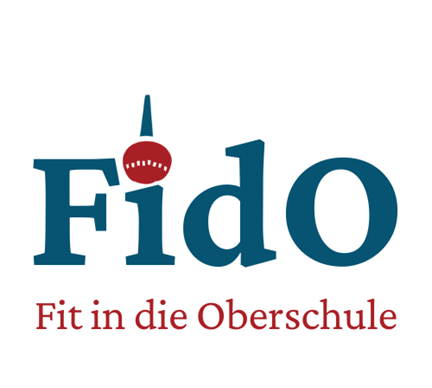 Zeitplan der Grundschule
Dezember/Januar: Verbindliches Beratungsgespräch der Klassenlehrerin mit den Eltern
31.01.2025: Ausgabe Halbjahreszeugnisse und Förderprognose

Zeitplan Aufnahmeverfahren an der Oberschule
6. März bis 14. März 2025.– Anmeldung an der Erstwunschschule
Am 21.02.2025 Probeunterricht mit Eignungstest an Gymnasien, wenn Schulartempfehlung von Wunsch abweicht. Anmeldung über Grundschule am 10./11.02.2025
Am 26.06.2025 versendet das Schulamt den Bescheid über die Aufnahme Ihres Kindes
Bis 09.07.2025: Aufnahmevorschlag, an die Eltern der Kinder, die nicht an einer der drei Wunschschulen aufgenommen wurden
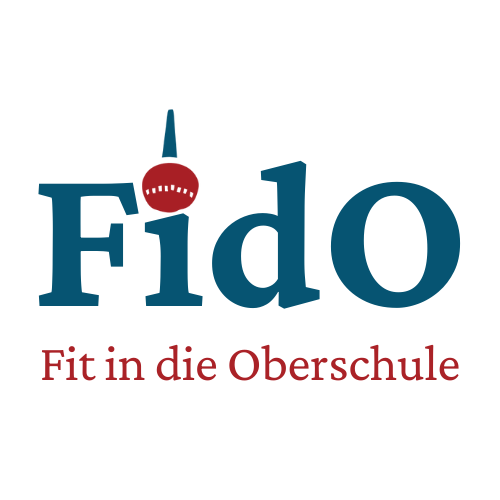 Internetseiten zur Information

https://www.sekundarschulen-berlin.de/
https://www.gymnasium-berlin.net/
https://www.bildung.berlin.de/schulverzeichnis/ 
https://www.berlin.de/sen/bildung/schule/bildungswege/uebergang-weiterfuehrende-schule/
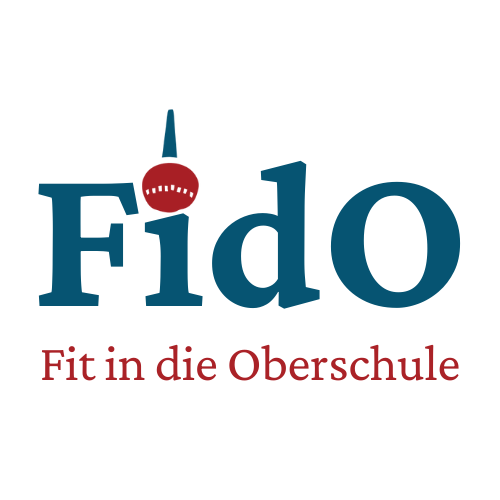 Alle Informationen, Links und Handouts findet ihr auch Online unter:
https://www.kidz-mitte.de/project/fido-fit-in-die-oberschule/
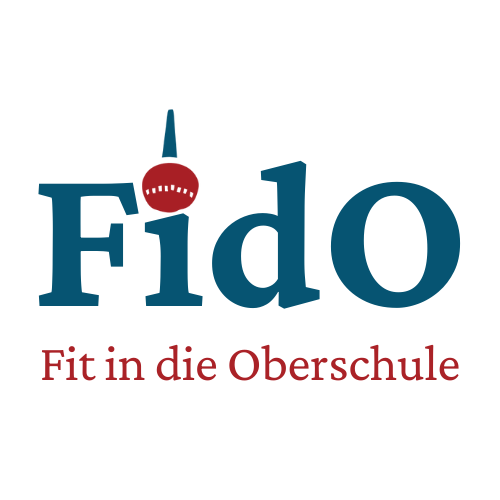 Viel Erfolg beim Übergang auf die Oberschule!
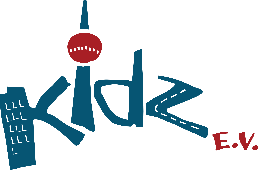 Ein Projekt durchgeführt von